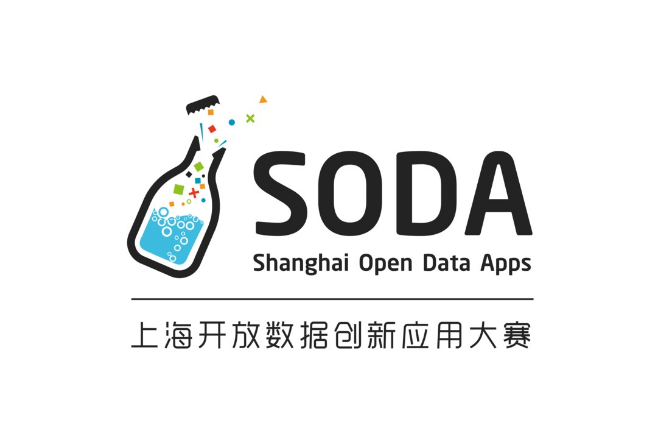 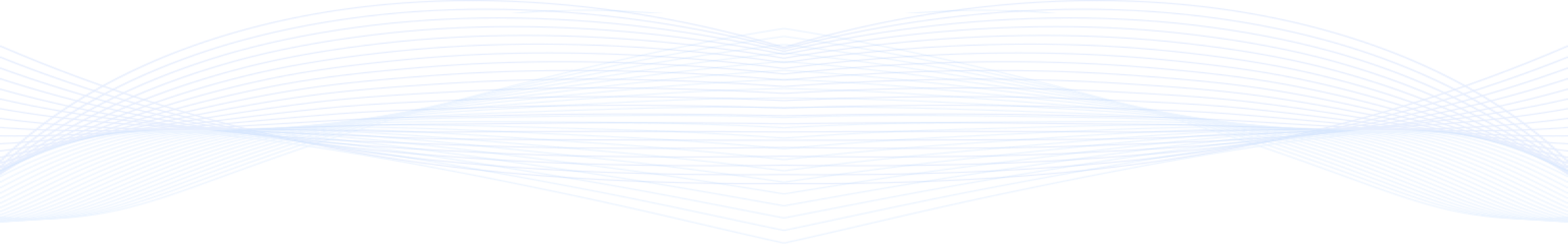 2023 SODA开放数据创新应用大赛
作  品  名
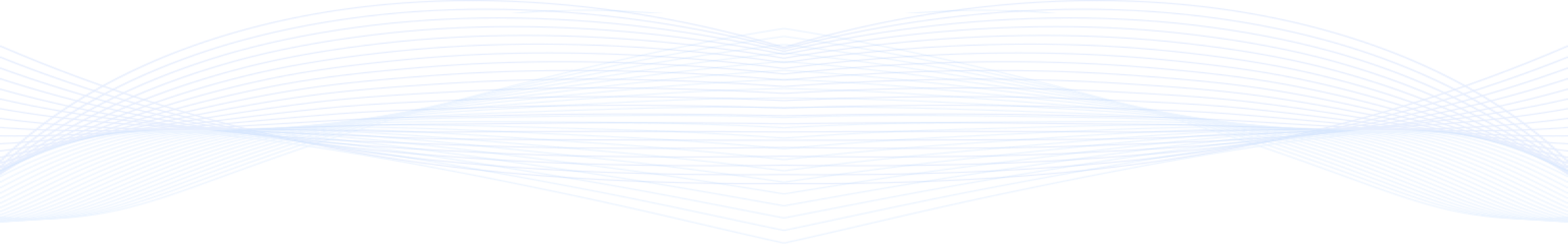 团 队 名
作品摘要
问题需求
数据使用
解决方案
创新创意
应用成果
目录
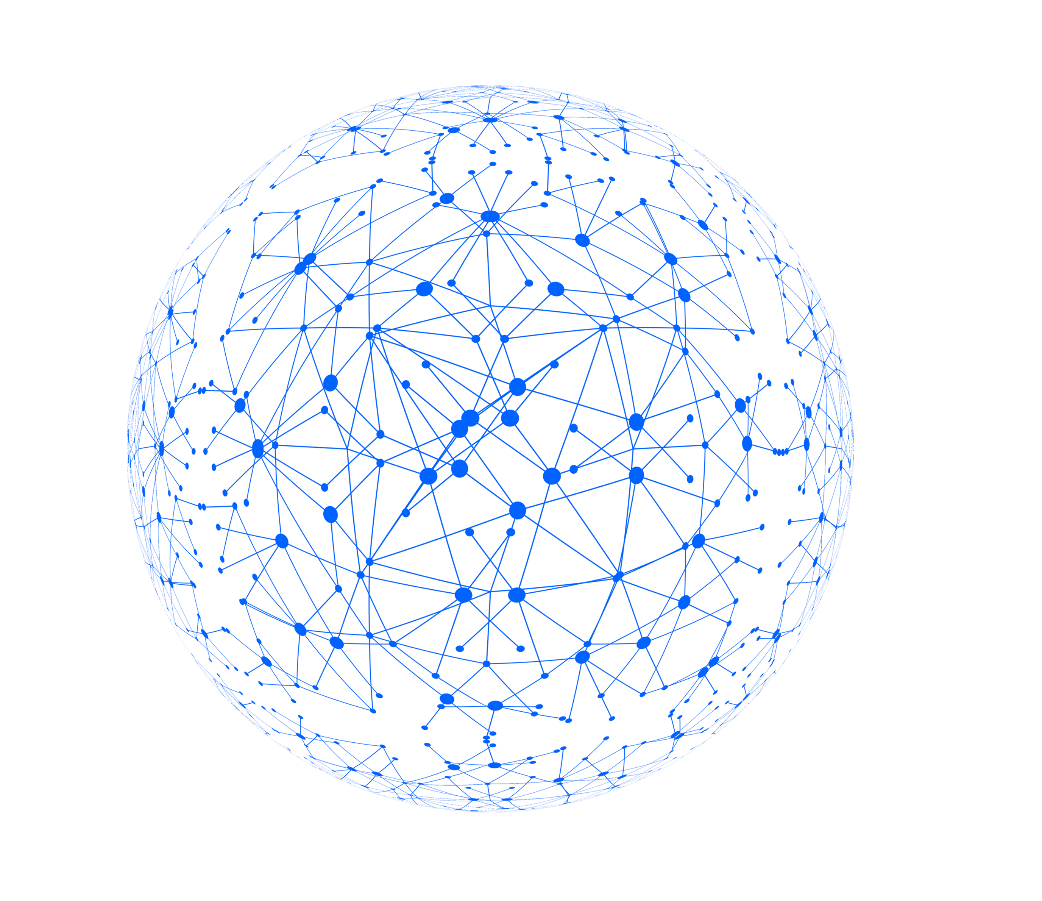 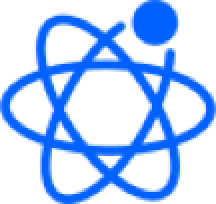 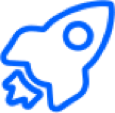 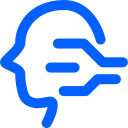 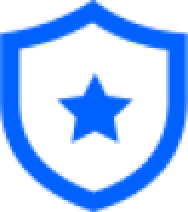 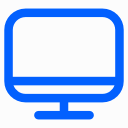 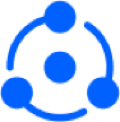 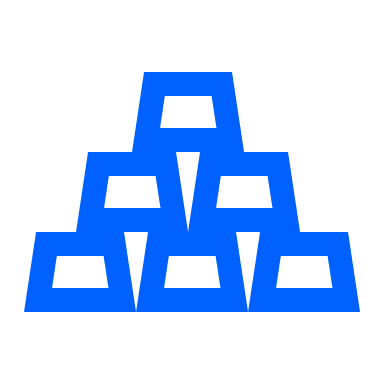 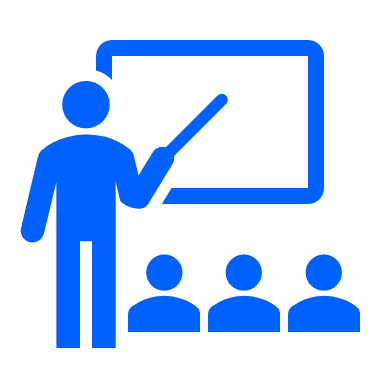 价值导向
可行性
PART1：作品摘要
1、简介作品定位，要对这个作品的定位以及作品的确定类型有一个明确的认识，并介绍。（这是一个什么样的作品？）
2、简介作品涉猎行业、痛点、人群。（解决了什么样的问题？以及为谁解决了问题？）
3、简介数据使用及技术构成。（用什么方法去解决问题？）
4、简介作品价值。（社会价值、商业价值等）
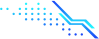 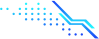 PART2：问题需求
描述作品适用的应用场景。（若有多个场景请分别举例描述）
详细说明所解决的问题。
详细说明所解决问题的行业或者领域痛点、技术难点。
说明问题和解决方案所覆盖的受众。
说明问题及解决方案预期所产生的结果。
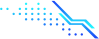 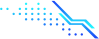 PART3：数据使用
详细说明作品需要使用哪些数据？
交通路网数据
历时天气数据
进出口贸易数据
···
详细说明作品中数据的使用情况。
官方提供数据使用了哪些？占比多少？（若有）预期解决什么问题？产生什么价值？
非官网提供数据数据来源？使用了哪些？占比多少？预期解决什么问题？产生什么价值？
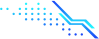 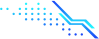 PART3：数据使用
结合应用场景，详细说明作品涉及的算法和技术实现方案，例如：使用了怎样的算法模型，怎样关联数据，输入与输出是什么等。
详细说明对于各项数据的融合使用方案。（若有）
描述作品如何保障所使用的数据的安全，例如对商业机密与个人隐私的保护措施。
         （说明：各赛题对数据使用规定不同，具体规定见大赛官网。）
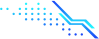 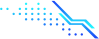 PART4：解决方案
针对问题需求，初步说明技术解决方案。
（格式自拟，保证作品原创性，突出方案中的技术创新、作品创意亮点）
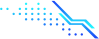 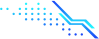 PART5：创新创意
在数据融合程度、使用方式、应用场景设计解决、业务模式等方面具有独特的创意；对比行业成熟方案实现差异化，
作品具有一定的技术创新；（格式自拟，保证作品原创性，突出方案中的技术创新、作品创意亮点）
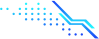 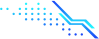 PART6：应用成果
详细说明产品市场定位、产品战略规划。
详细说明产品落地形式。
详细说明产品落地所需的资源支持。
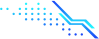 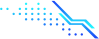 PART7：价值导向
说明作品的潜在社会效益和经济效益
指出方案的独特价值和亮点。
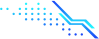 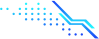 PART8：可行性
结合分析结果，提出可行性分析和实施建议等。
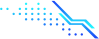 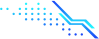 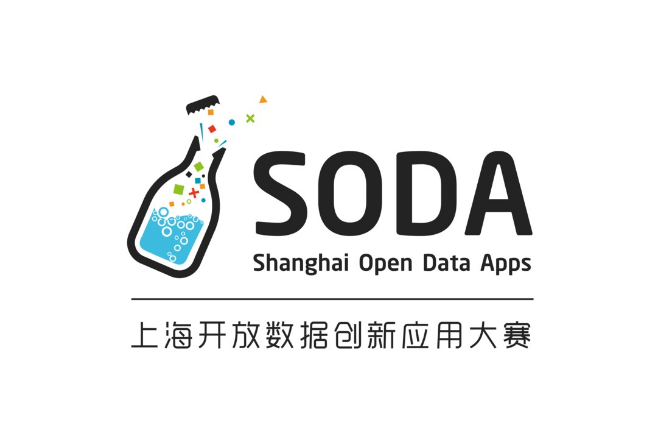 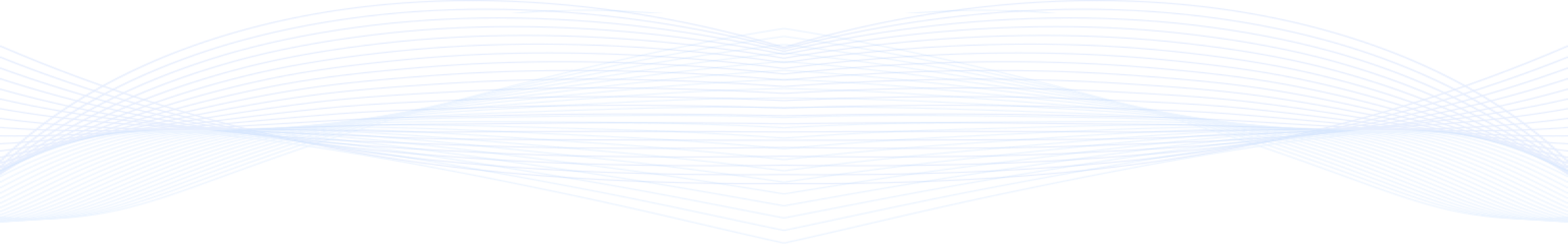 2023 SODA开放数据创新应用大赛
感  谢  观  看
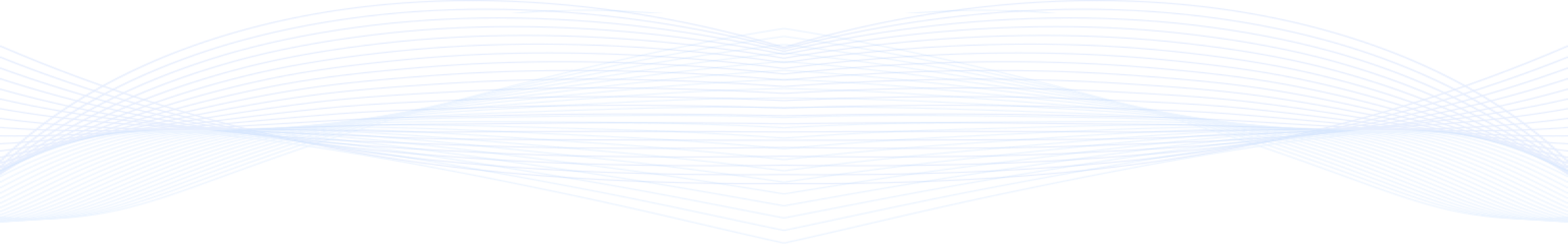 团 队 名